2018년
  
국제대학교 교육만족도 조사 
「학부모」 결과 보고서
2019. 01.
Part D
Part A
Part C
Part B
Part E
03
10
17
20
22
조사 개요
주요 결과 요약
Action Matrix 분석
주요 개선 사항
결론 요약 및 제언
조사 개요
Part A
1. 조사 목적			04
2. 조사 설계			05
3. 조사 내용			06
4. 응답자 특성		07
5. 지수 산출 Process		08
1. 조사 목적
국제대학교 재학 중인 재학생의 학부모를 대상으로 학교에 대한 전반적 인식과 만족도 조사를 통해,향후 보다 발전적인 대학을 만들기 위한 개선 방안을 마련하는 기초자료를 수집하는 데 목적이 있음.
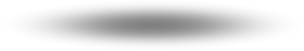 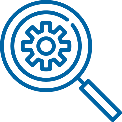 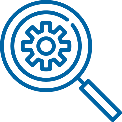 학교생활 전반
국제대학교
인식
향후 국제대학교의 교육의 질 개선을 위한 기초 자료 마련
2. 조사 설계
조사 대상
국제대학교 재학생 학부모
조사 방법
모바일 조사
조사 시기
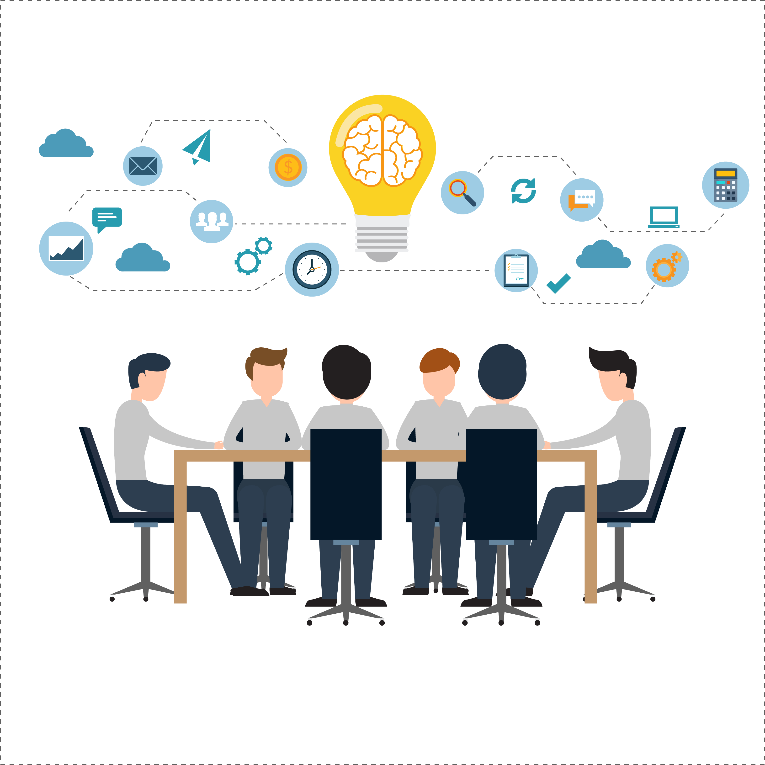 2018년 11월 16일 ~ 12월 14일
표본규모 및 구성
209명
3. 조사 내용
국제대학교
평가
전반적 만족도
추천 의향
개선의견
장학금 지원 만족
인성 함양을 위한 진로/지도
우수한 교수진 확보
교육시설 및 복지시설
기숙사 시설 및 생활
편리한 통학 교통편 제공
학생상담 서비스 실질적 도움
국제대학교 전반적 만족도
국제대학교 추천 의향
국제대학교 발전을 위한 개선의견
다양한 취업지원
지역사회 발전 기여
주변인 평가 긍정적
대학 강점에 부합하는 특성화
향후 발전 가능성
학교/학생 정보 공유
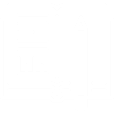 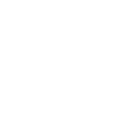 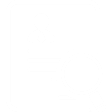 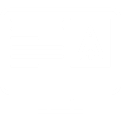 4. 응답자 특성
전체 응답자 209명에 대한 응답자 구성은 다음과 같음.
학과
성별
계열
(n=209, %)
(n=209, %)
(n=209 %)
5. 지수 산출 Process
1) 척도(Scale)
본 조사의 평가 척도에 따른 분석은 100점 만점 환산점수로 분석하였음.
측정 척도
점수 환산 기준
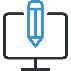 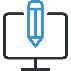 매우 그렇다
100점
7점
Top3
그렇다
83.3점
6점
그런 편이다
5점
66.7점
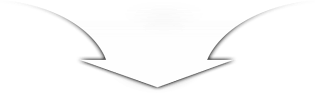 긍정도 부정도 아닌 보통 비율
보통이다
4점
50.0점
그렇지 않은 편이다
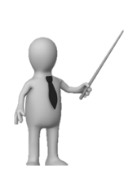 3점
33.3점
Bottom3
그렇지 않다
2점
16.7점
전혀 그렇지 않다
1점
0.0점
* 7점 척도를 100점 만점으로 환산하여 산출된 값을 지수로 사용함
5. 지수 산출 Process
2) 지수 산출 방법
설문의 만족도 점수는 각 측정항목을 100점으로 환산한 후, 차원들의 평균을 통해 종합만족도를 산출함.
종합
차원
종합 만족도
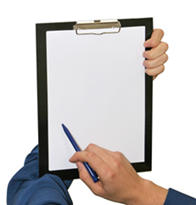 전반적
만족도
국제대학교 평가
추천 의향
주요 결과 요약
Part B
1. 종합만족도		11
2. 주요만족도		13
1. 종합만족도
1) 성별, 자녀 계열별
2018년 국제대학교 학부모 종합만족도는 65.4점임.
성별로는 여성(65.7점)이 남성(65.0점) 대비 높게 나타났으며, 계열별로는 인문사회계열이 66.2점으로 가장 높고, 이어서 자연계열(66.0점) > 공학계열(64.6점) > 예체능계열(64.4점) 순임.
성별, 계열별 종합만족도
(Base=전체, n=209, 100점 만점)
종합만족도 
대비 GAP ▶
* 전체 대비 GAP (차원-종합)
※ GAP : 소수점 둘째 자리 반올림으로 인한 0.1의 오차가 있을 수 있음
1. 종합만족도
2) 학과별
학과별로는 ‘사회복지학과(전공심화)’가 84.2점으로 가장 높고, 이어서 ‘보건의료행정과(70.6점)’ > ‘간호과(67.9점)’ > ‘안경광학과(67.4점)’ 순으로 나타난 반면, ‘아동보육학과(전공심화)’는 47.4점으로 가장 낮은 만족도를 보임.
학과별 종합만족도
(Base=전체, n=209, 100점 만점)
종합만족도
대비 GAP ▶
* Base가 작아(n<30) 해석에 유의 / ** 전체 대비 GAP (차원-종합)
※ GAP : 소수점 둘째 자리 반올림으로 인한 0.1의 오차가 있을 수 있음
2. 주요 만족도
1) 전체
세부항목별로 살펴보면, ‘향후 발전 가능성’이 72.1점으로 가장 높고, 이어서 ‘인성 함양을 위한 진로/지도’(68.5점) > ‘우수한 교수진 확보’(68.3점) > ‘지역사회 발전 기여’(67.1점) 순으로 나타남.
반면, ‘기숙사 시설 및 생활 우수’는 59.4점으로 가장 낮은 만족도를 보임.
주요 만족도
(Base=전체, n=209, 100점 만점)
전체 대비 GAP ▶
* 전년 대비 GAP (2018-2017) / 전체 대비 GAP (차원-종합)
** 2018년 신규 조사 차원
※ GAP : 소수점 둘째 자리 반올림으로 인한 0.1의 오차가 있을 수 있음
2. 주요 만족도
2) 성별, 자녀 계열별
(Base=전체, n=209, 100점 만점)
2. 주요 만족도
3) 학과별 (1/2)
(Base=전체, n=209, 100점 만점)
2. 주요 만족도
3) 학과별 (2/2)
(Base=전체, n=209, 100점 만점)
Action Matrix 분석
Part C
0. Action Matrix 분석 개요	18
1. 전체 Action Matriox 분석	19
0. Action Matrix 분석 개요
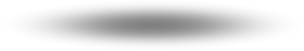 지속 관리 영역
유지/강화 영역
지속 관리 영역
유지/강화 영역
점진 개선 영역
중점 개선 영역
고
중요도   만족도 
중요도   만족도 
중요도는 낮으나  만족도는 높은 영역. 현 상태를 유지하는 비용이 높을 경우, 자원의 배분을 우선개선 영역으로 돌리는 것이 바람직함
중요도도 높고  만족도도 높은 영역. 현 상태를 유지하지 못 할 경우, 불만도가 크게 높아짐. 개선 시 유인효과는 별로 없음
만
족
도
중요도   만족도 
중요도   만족도 
중요도도 낮고, 만족도도 낮은 영역. 만족도/중요성 인식 모두를 높여야 하기 때문에 개선에 많은 비용이 듦. 차별적 요인으로 활용이 가능하다면 개선 필요
중요도는 높으나 만족도는 낮은 영역.중요하다고 생각하고 있지만,  실제 만족도는 떨어지는 영역으로 개선 시 유인효과가 가장 높음
저
점진 개선 영역
중점 개선 영역
만족도와 중요도를 이용해 평가 영향요인 별 우선 개선점 제시
취약한 품질 차원의 진단
저
고
중요도
* 차원별 중요도는 차원 만족도와 종합만족도간의 상관분석을 이용해 산출함
1. 전체 Action Matrix 분석
1) Action Matrix
중점 개선 : 교육시설 및 복지시설 우수, 학교/학생 정보 공유
점진 개선 : 주변인 평가 긍정적, 편리한 교통편 제공, 기숙사 시설 및 생활 우수
지속 관리 영역
유지/강화 영역
지속 관리 영역
유지/강화 영역
점진 개선 영역
중점 개선 영역
고
장학금 지원 만족
향후 발전 가능성
지역사회 발전 기여
인성 함양을 위한 진로/지도
우수한 교수진 확보
다양한 취업지원
학생상담 서비스 실질적 도움
대학 강점에 부합하는 특성화
만
족
도
65.5
교육시설 및 복지시설
학교/학생 정보 공유
주변인 평가 긍정적
편리한 통학 교통편 제공
기숙사 시설 및 생활
저
점진 개선 영역
중점 개선 영역
7.7
저
고
중요도
* 차원별 중요도는 세부항목과 전반적 만족도간의 상관분석을 이용해 산출함
주요 개선 사항
Part D
주요 개선 사항
1) 전체
국제대학교 발전을 위한 주요 개선 사항은 아래와 같음.
결론 요약 및 제언
Part E
결과 요약 및 제언
1) 주요 만족도
학부모 종합만족도는 65.4점으로 나타남.
학과별로 살펴보면, ‘사회복지학과’가 84.2점으로 가장 높았으나, ‘아동보육학과(전공심화)’는 47.4점으로 가장 낮음.
세부항목별로는 ‘향후 발전가능성’이 72.1점으로 가장 높은 만족도를 보인 반면, ‘기숙사 시설 및 생활 우수’는 59.4점으로 가장 낮은 만족도를 보임.
주요 만족도
(Base=전체, n=209, 100점 만점)
결과 요약 및 제언
2) 제언
1. 교육시설 및 복지시설 개선을 위한 노력 필요
재학생과 마찬가지로 시설 공간에 대한 항목인 ‘교육시설 및 복지시설‘ 항목이 중점개선 영역으로 도출됨
 
- 교육시설 및 복지서실이 중점 개선 영역으로 도출된 만큼, 교육시설과 복지시설의 쾌적성 확보를 위한 시설 환경 점검이 필요할 것으로 보여짐.
- 재학생 또한 시설 공간 차원이 중점 개선 영역으로 도출된 만큼, 대학 구성원의 의견을 수렴하여 점진적 개선 노력이 요구됨.  단기적으로는 강의실과 복지시설 등의 정리정돈을 체크하되, 장기적으로는 일부 노후된 시설부터 우선적으로 유지·보수 계획을 수립해야 할 필요가 있음.
2. 학교 및 학생에 대한 정보 전달 강화
3. 진로 및 취업지원 관련 개선 방안 마련
학교 및 학생에 대한 정보 공유는 만족도가 낮은 편이며, Action Matrix 분석 결과에서도 중점 개선 영역으로 분류됨
 
- 대학 전체 또는 행정부서, 학과가 함께 학부모가 자녀의 캠퍼스 생활을 이해하고, 대학 내 학부모 역할을 증대시키기 위한  원활한 소통의 장을 마련해야 할 것으로 보여짐,

- 정기적인 학내 소식 등을 홈페이지 및 학부모 대상 안내장, SNS 등을 통한 홍보를 고려해야 할 필요성이 있음.
진로 및 취업지원과 관련된 개선 의견이 다수 발견되어, 조사결과를 기반으로 한 개선 방안 마련 필요
 
- 국제대학교 재학생 학부모의 건의사항으로는 ‘진로 및 취업지원’과 관련된 의견이 가장 많았으며, ‘기숙사’ 및 ‘학생식당‘ 관련 의견도 다수 언급됨.   특히 진로 및 취업지원과 관련해서도 ‘취업 지원을 위한 적극적인 활동’ 관련 의견이 가장 많이 나타남.

- 재학생들이 자신의 적성과 흥미, 역량 등에 대한 분석을 통해 취업 실패나 미스매칭 등의 실패를 최소화할 수 있도록   학생들을 위한 프로그램의 전문적인 커리큘럼 작성, 상담 프로그램의 전문성 강화 등 장기적인 안목을 가진 프로그램을 마련해야 할 필요가 있음.
결과 요약 및 제언 [세부 요소별 개선방안]